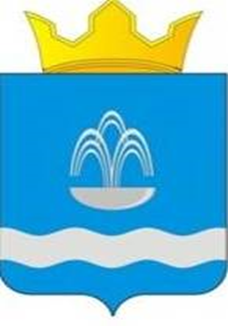 Исполнение бюджета
Усть-Качкинского сельского поселения за 2021 год
Исполнение бюджета Усть-Качкинского сельского поселения за 2021 год
Исполнение бюджета Усть-Качкинского сельского поселения по доходам
3
Налоговые доходы
Неналоговые доходы
Безвозмездные поступления
Отчет об исполнении муниципальных программ  Усть-Качкинского сельского поселения за 2021 год
Исполнение бюджета Усть-Качкинского сельского поселения по расходам в разрезе муниципальных программ
8
Исполнение бюджета Усть-Качкинского сельского поселения по расходам
Исполнение бюджета Усть-Качкинского сельского поселения по расходам
10
Расходование средств резервного фонда в 2021 году
ВСЕГО ПРЕДУСМОТРЕНО В БЮДЖЕТЕ – 0,0 тыс. руб.
ИЗРАСХОДОВАНО – 0,0 тыс. руб., в том числе:
Основные итоги исполнения расходов бюджета за 2021 год
реализованы основные направления и задачи налоговой и бюджетной политики  2021 года  - обеспечено  стабильное исполнение  местного бюджета
операции по исполнению бюджета осуществлялись в соответствии с бюджетным  законодательством и  требованиями,  утвержденными решением о бюджете
объем муниципального долга Усть-Качкинского сельского поселения по состоянию на 01.01.2022 года составил 0,0 тыс. руб., в т. ч. по предоставленным муниципальным гарантиям – 0,0 тыс. руб.
 просроченная дебиторская и кредиторская задолженность
      отсутствуют
12
СПАСИБО !
13